সবাইকে শুভেচ্ছা
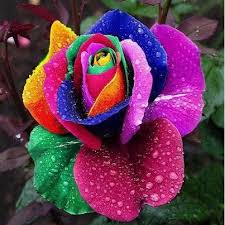 শিক্ষক পরিচিতিঃ
নামঃফাতেমা খাতুন
প্রতিষ্ঠানঃহাতিশা সরকারি প্রাথমিক বিদ্যালয়
কাহারোল,দিনাজপুর।
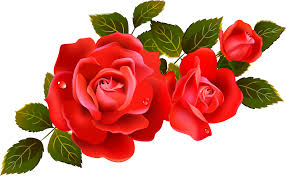 পাঠ পরিচিতিঃ
বিষয়ঃ প্রাথমিক বিজ্ঞান
শ্রেণিঃ তৄতীয়
পাঠঃ খাদ্য
শিরোনামঃ খাদ্য ও পুষ্টি
সময়ঃ ৫০ মিনিট
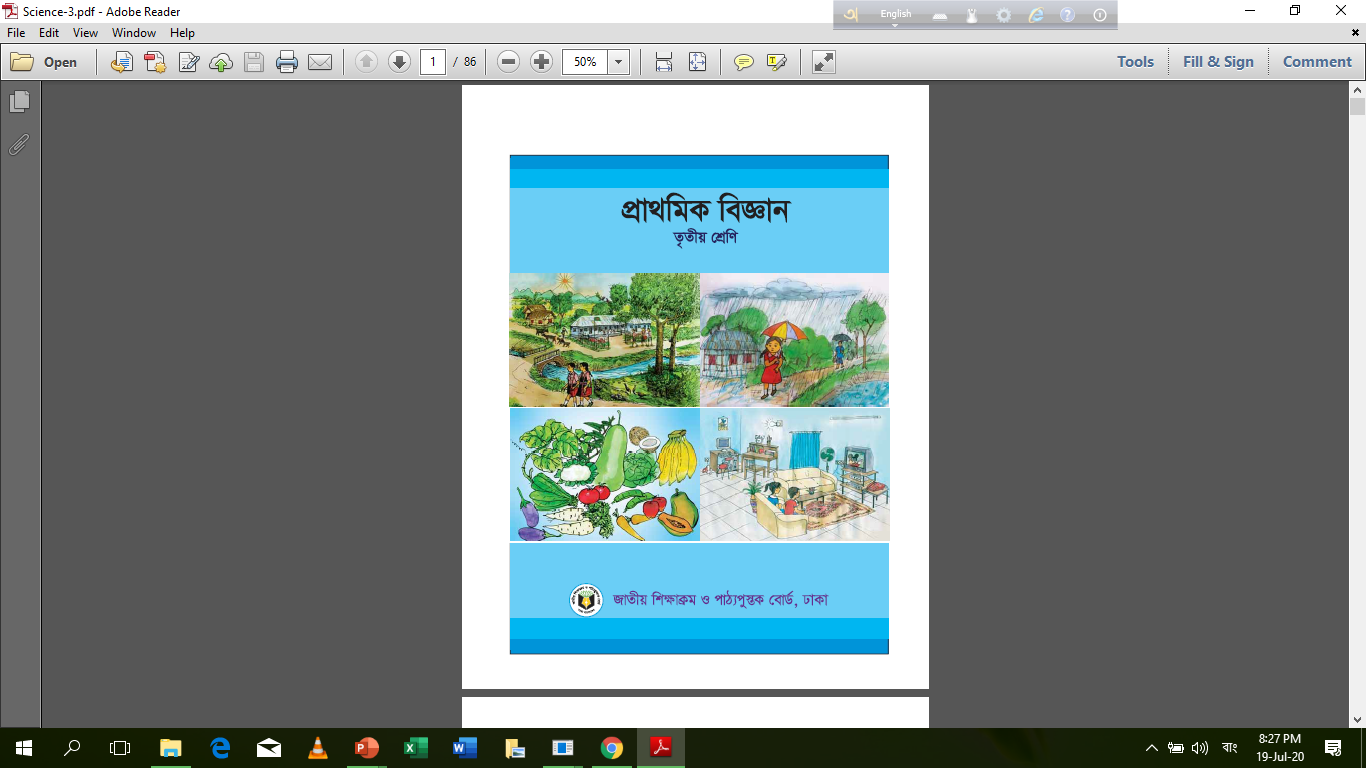 শিখনফলঃ
8.1.1.পুষ্টি কি তা বলতে পারবে।
8.2.1.পুষ্টি অনুযায়ী খাদ্যের শ্রেণিবিভাগ করতে পারবে।
নিচের ছবিতে কি দেখতে পাচ্ছ?
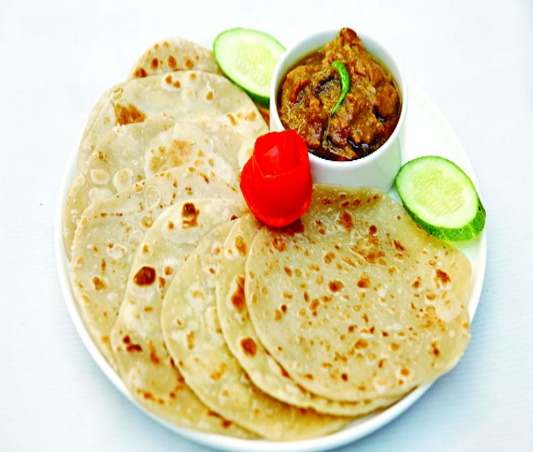 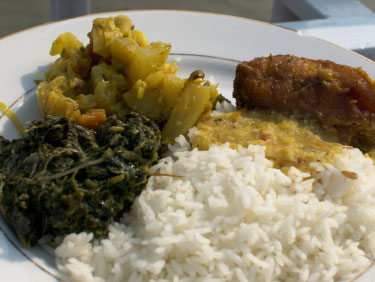 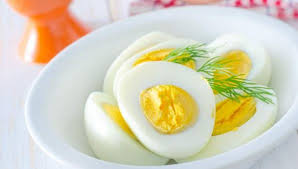 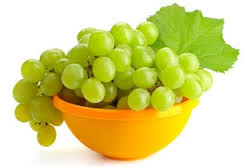 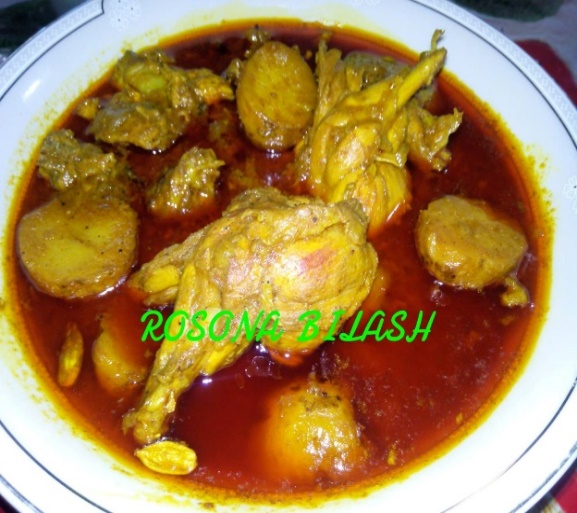 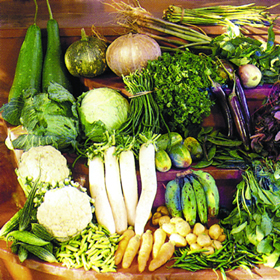 নানা রকমের খাদ্য।
আমাদের আজকের পাঠ
খাদ্য ও পুষ্টি
পূর্বজ্ঞান যাচাইঃ 
  ১। আমরা কি কি খাবার খাই?
  ২। বেঁচে থাকার জন্য আমাদের খাদ্যের প্রয়োজন	   কেন?
  ৩। আমাদের কোন ধরনের খাদ্যের প্রয়োজন?
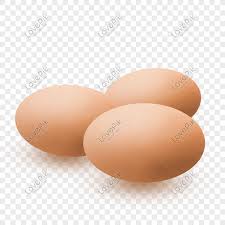 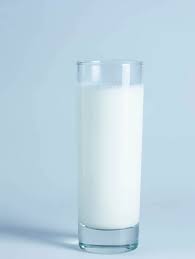 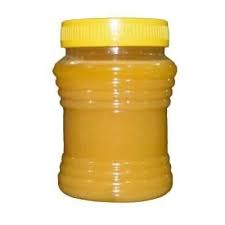 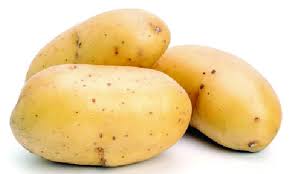 আলু
ঘি
ডিম
দুধ
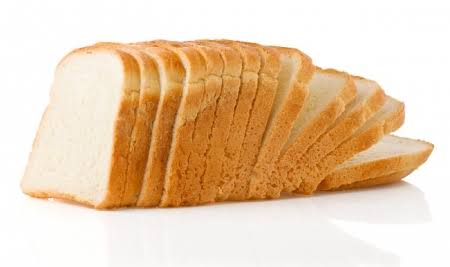 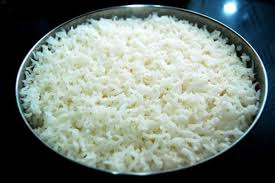 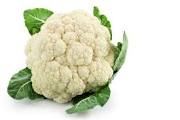 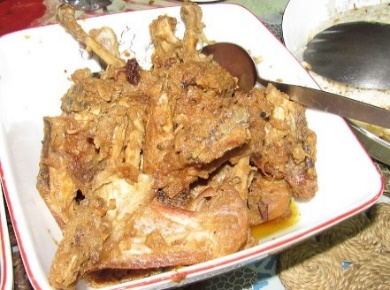 প্রাণী থেকে পাওয়া খাদ্য
উদ্ভিদ থেকে পাওয়া খাদ্য
পাউরুটি
মুরগির রোস্ট
ফুলকপি
ভাত
খাবারগুলোকে নিচের ছকের মতো  সাজাও [জোড়ায় কাজ]
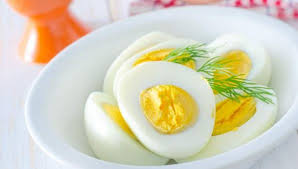 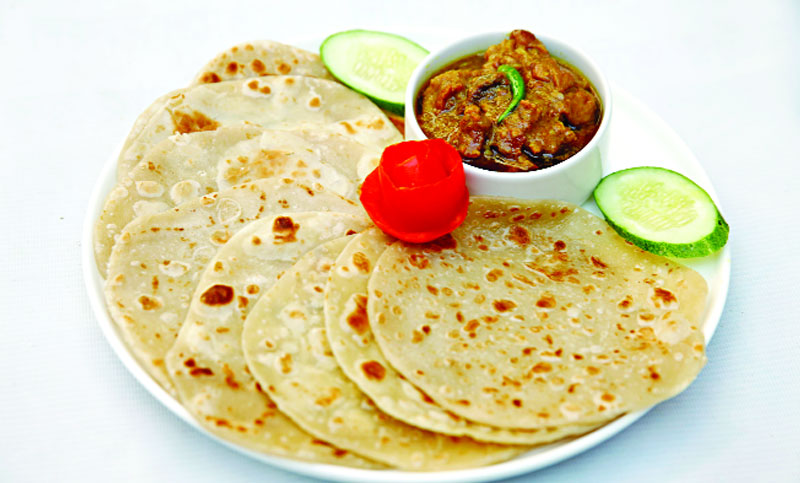 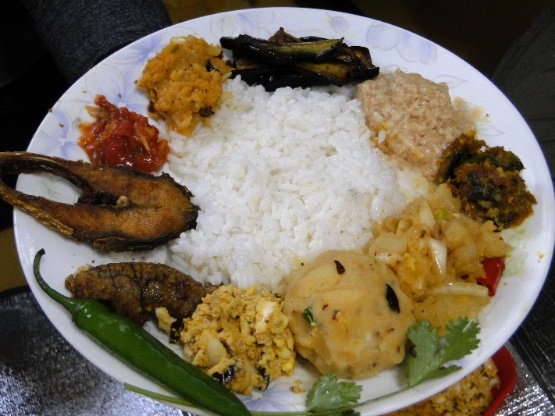 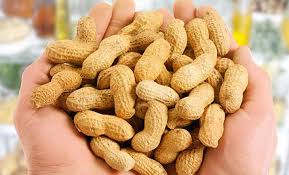 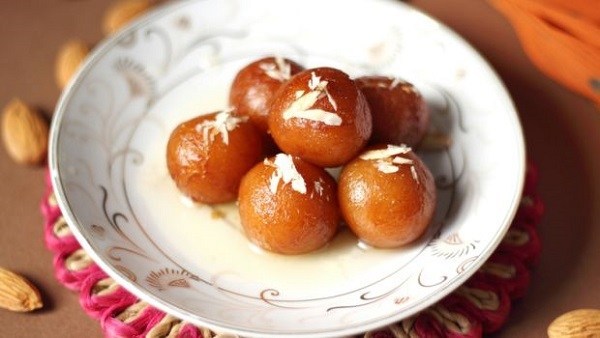 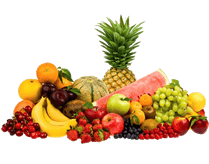 আমরা নানা রকমের খাবার খাই।
খাবারগুলো বিভিন্ন উৎস থেকে আসে।
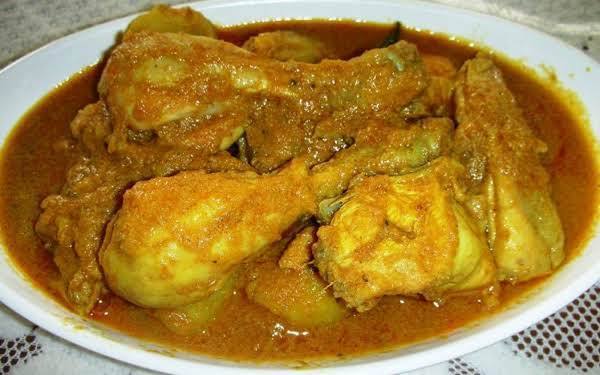 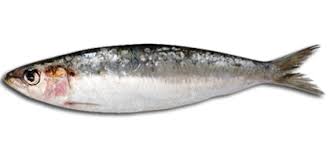 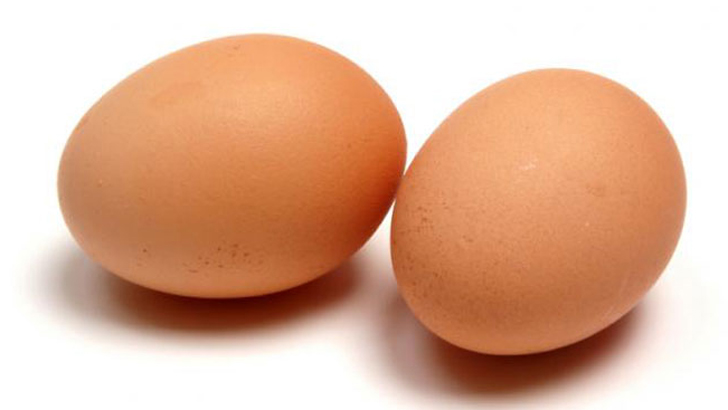 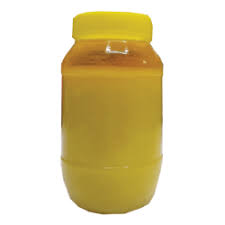 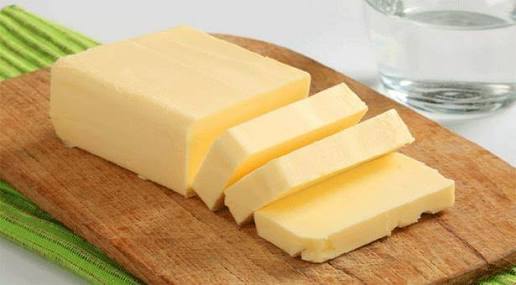 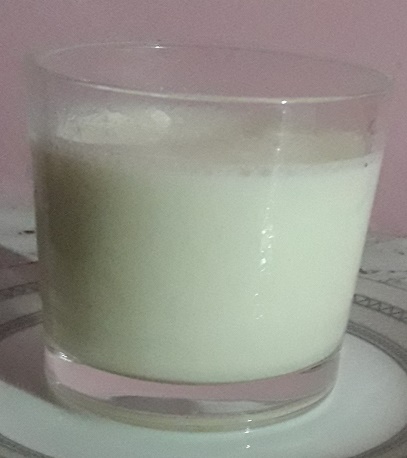 এসব খাদ্যের উৎস প্রাণী
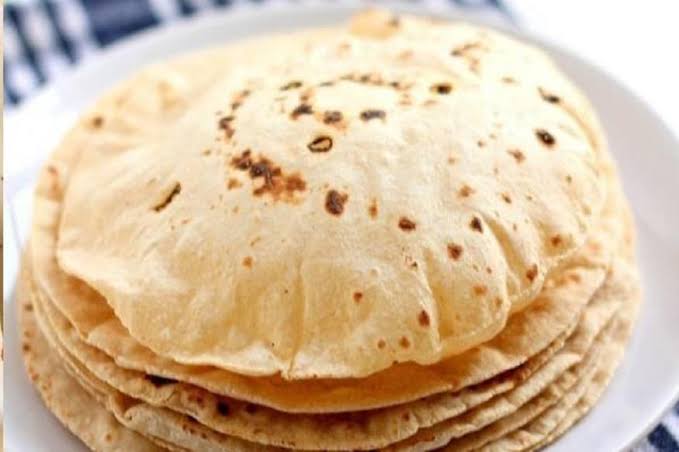 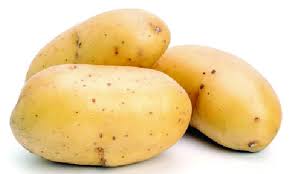 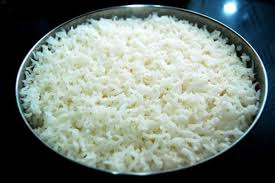 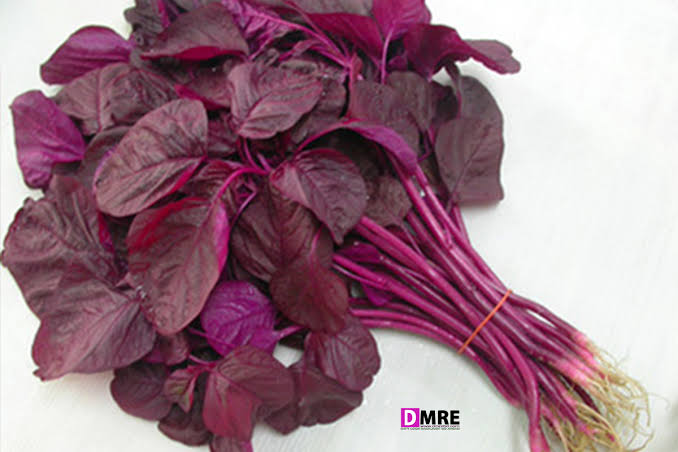 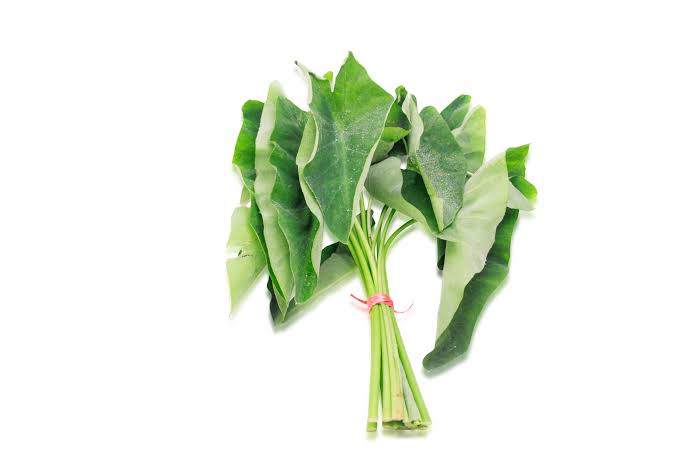 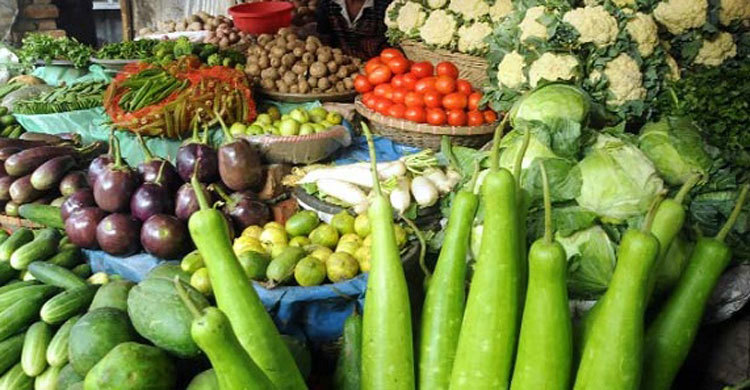 ভাত,আলু,রুটি এবং শাকসবজি আমরা খাদ্য হিসেবে খাই।
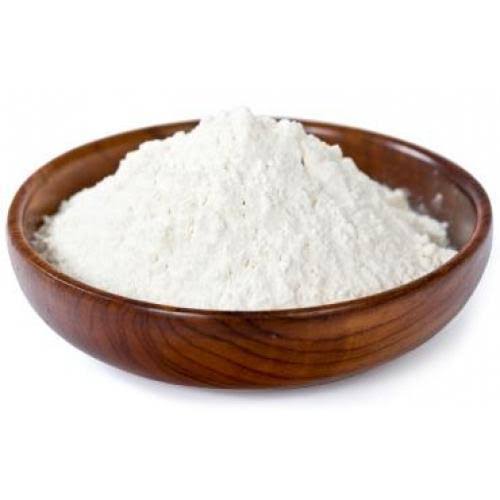 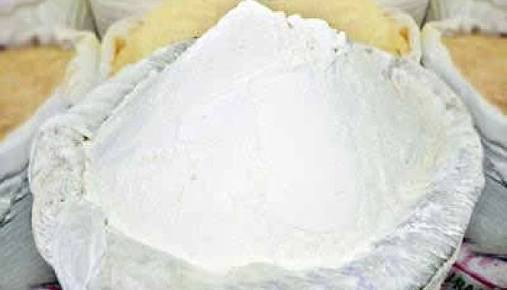 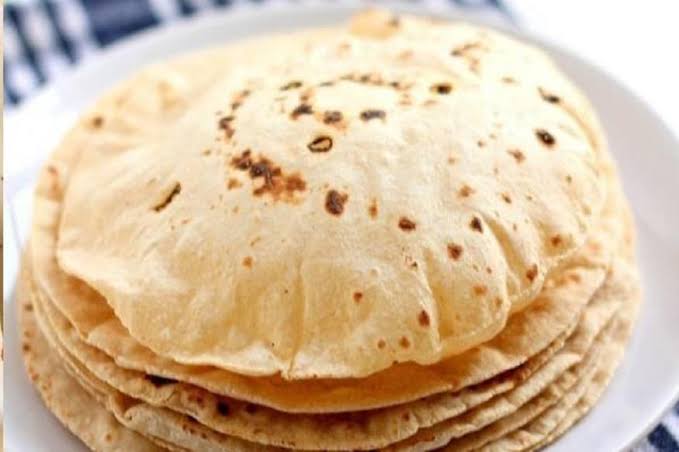 আটা ময়দা থেকে রুটি হয়।
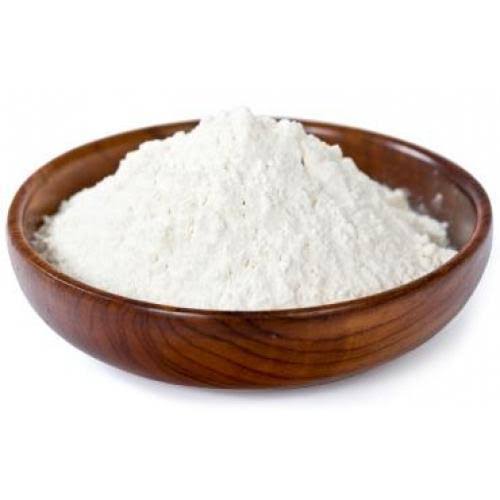 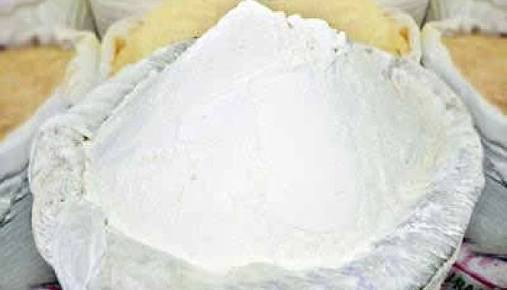 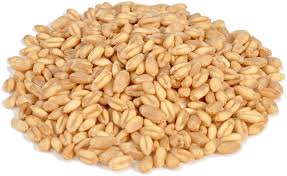 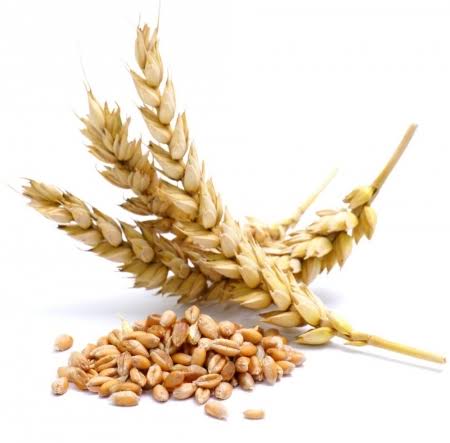 আটা ময়দা  পাওয়া যায় গম থেকে।
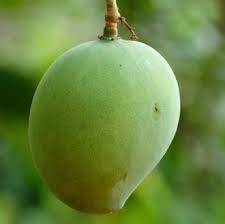 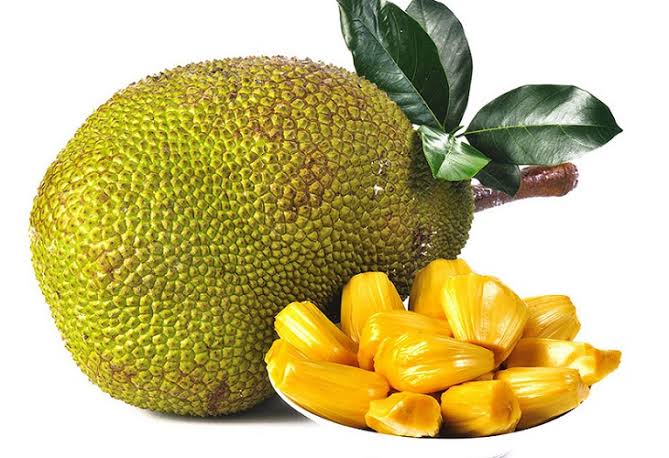 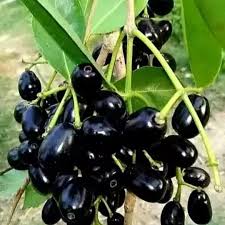 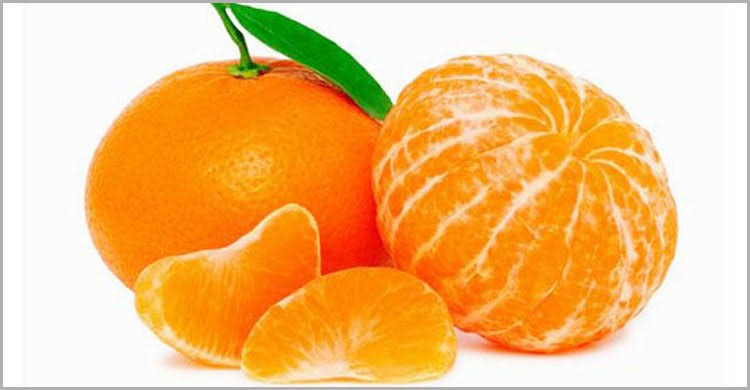 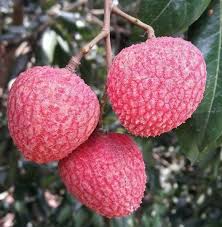 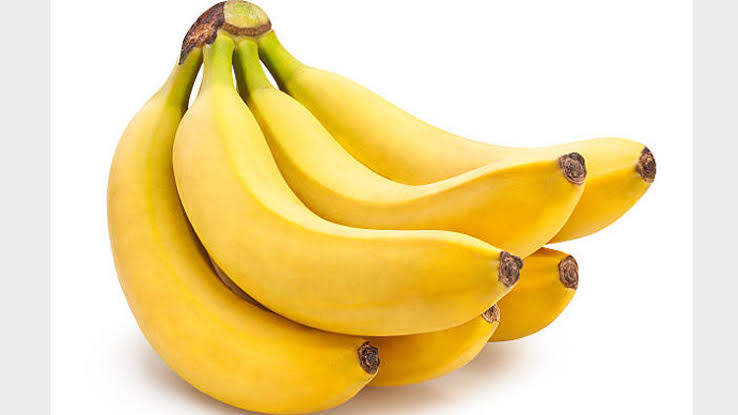 আম,জাম কাঁঠাল,কলা,কমলা ইত্যাদি ফল ও আমরা উদ্ভিদ থেকে পেয়ে থাকি।
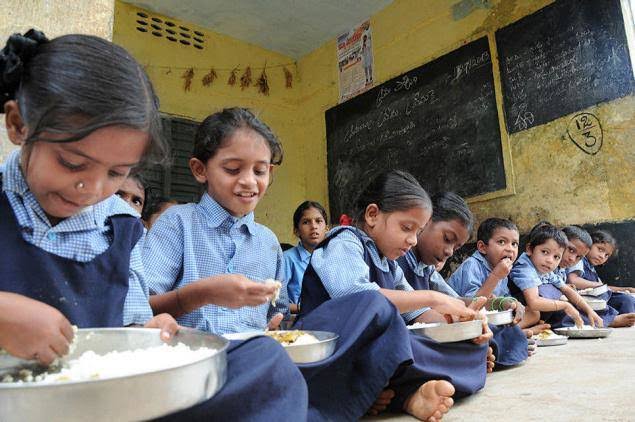 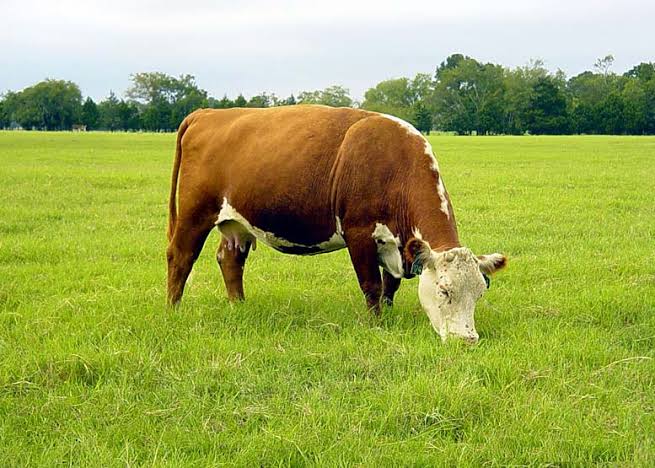 মানুষ তার খাদ্য থেকে প্রয়োজনীয় শক্তি পেয়ে থাকে। খাদ্য আমাদের বৃদ্ধি এবং কাজ করার প্রয়োজনীয় শক্তি যোগায়। মানুষ ও অন্যান্য সকল প্রাণীরই খাদ্যের প্রয়োজন।
পুষ্টি কি?
পুষ্টি হলো জীবের বৃদ্ধি ও বেঁচে থাকার জন্য প্রয়োজনীয় সকল উপাদান । আমরা খাদ্য থেকেই পুষ্টি পেয়ে থাকি।
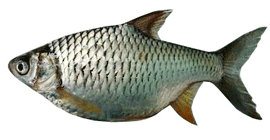 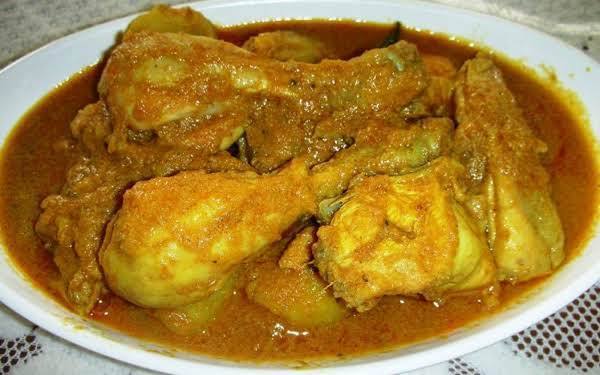 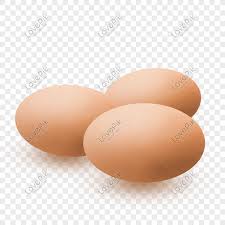 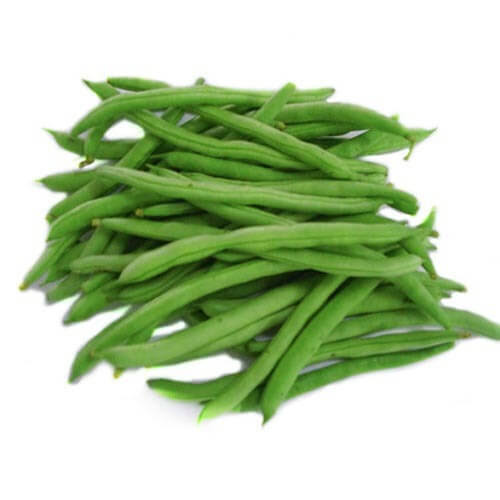 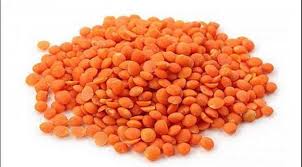 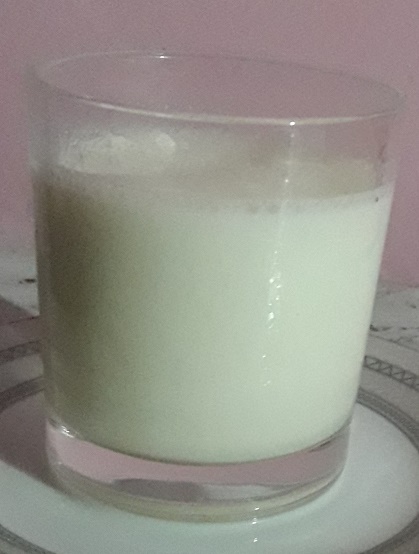 আমিষ জাতীয় খাদ্য
আমিষ আমাদের দেহ গঠন করে। দেহের মাংশপেশির ক্ষয়পূরণ ও রক্ত তৈরি এবং রক্ষণাবেক্ষণে আমিষ প্রয়োজন। মাছ, মাংস,ডিম,ডাল এবং শিমের বিচিতে প্রচুর পরিমাণে আমিষ আছে।
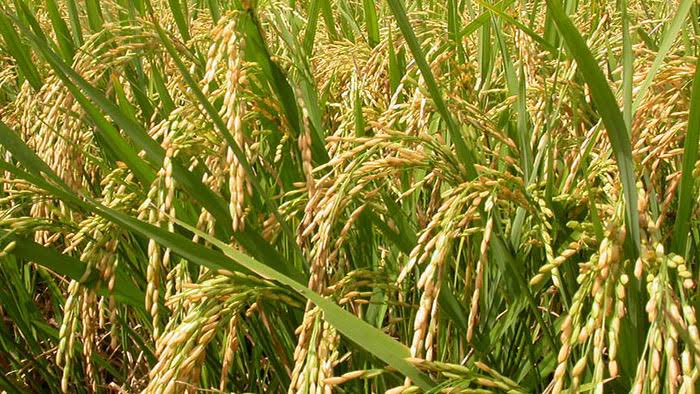 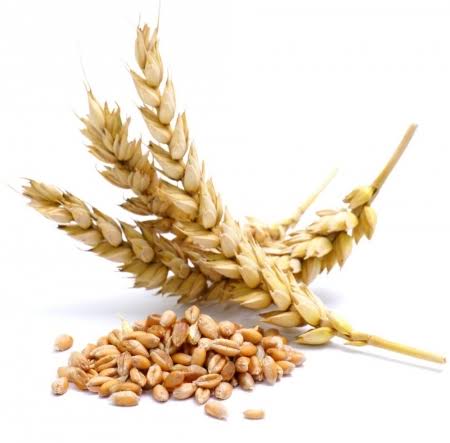 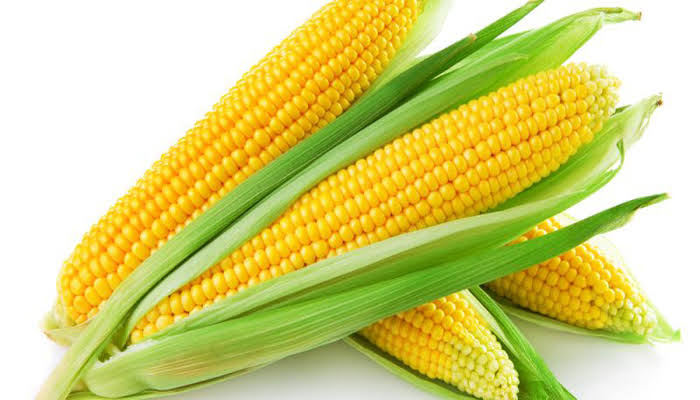 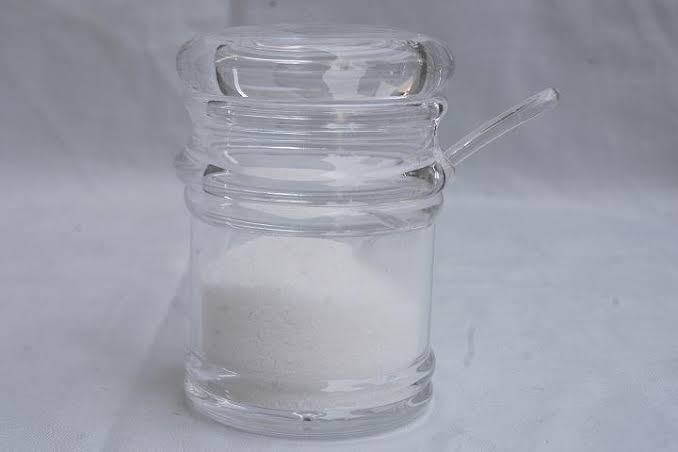 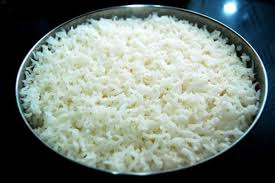 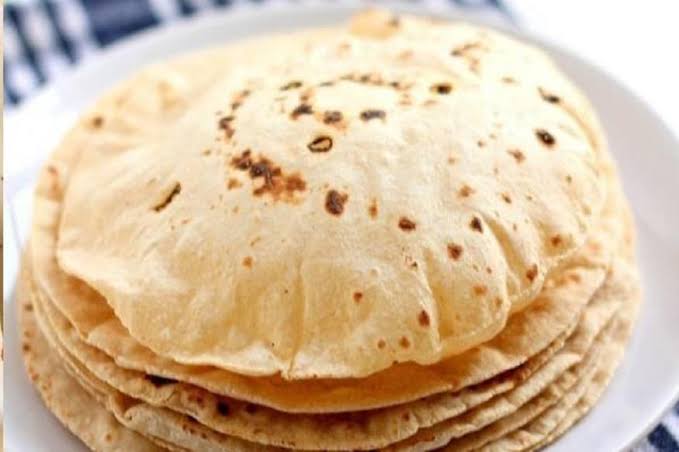 শর্করা জাতীয় খাদ্য
শস্য জাতীয় খাদ্য যেমন-ধান,গম,ভুট্টা ইত্যাদিতে প্রচুর পরিমাণে শর্করা আছে। 
কাজ করার প্রয়োজনীয় শক্তি আমরা শর্করা থেকে পেয়ে থাকি।
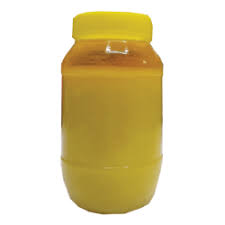 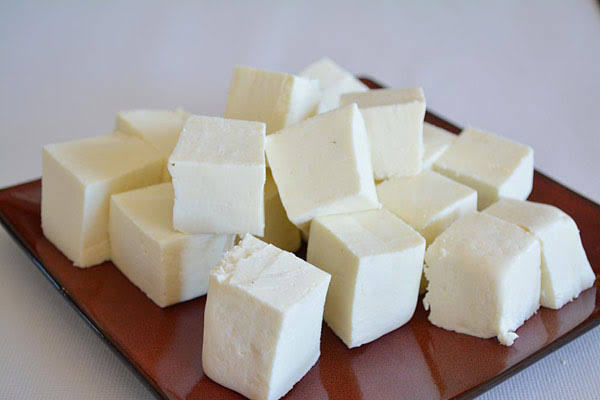 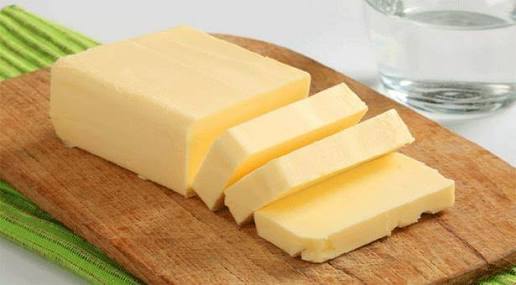 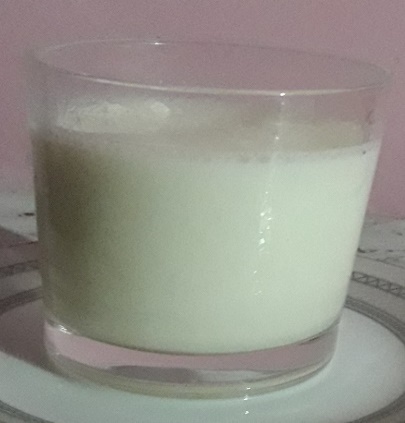 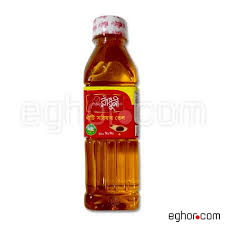 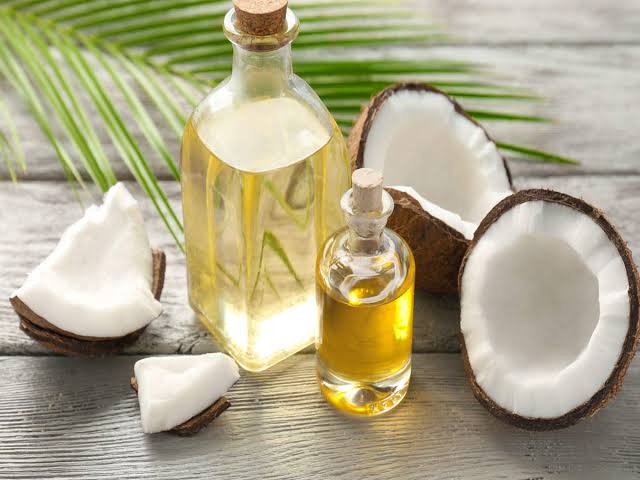 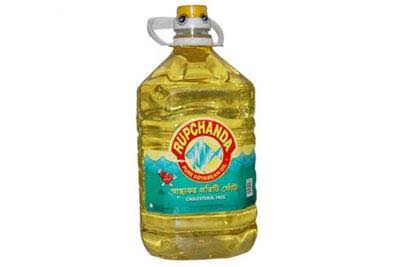 চর্বি জাতীয় খাদ্য
চর্বি আমাদের শক্তি যোগায় এবং দেহ গরম রাখে। আমাদের দেহ গঠনেও চর্বির প্রয়োজন। দুধ,ঘি,মাখন,পনির প্রভৃতি খাদ্যে প্রচুর চর্বি রয়েছে। উদ্ভিদজাত তেলেও চর্বি রয়েছে যেমন-সয়াবিন তেল, সরিষার তেল এবং নারিকেল তেল।
পাঠ্য বইয়ের সাথে সংযোগঃ 
 পাঠ্য বই এর ৪৩-৪৫ নংপৃষ্ঠা নিরবে পড়।
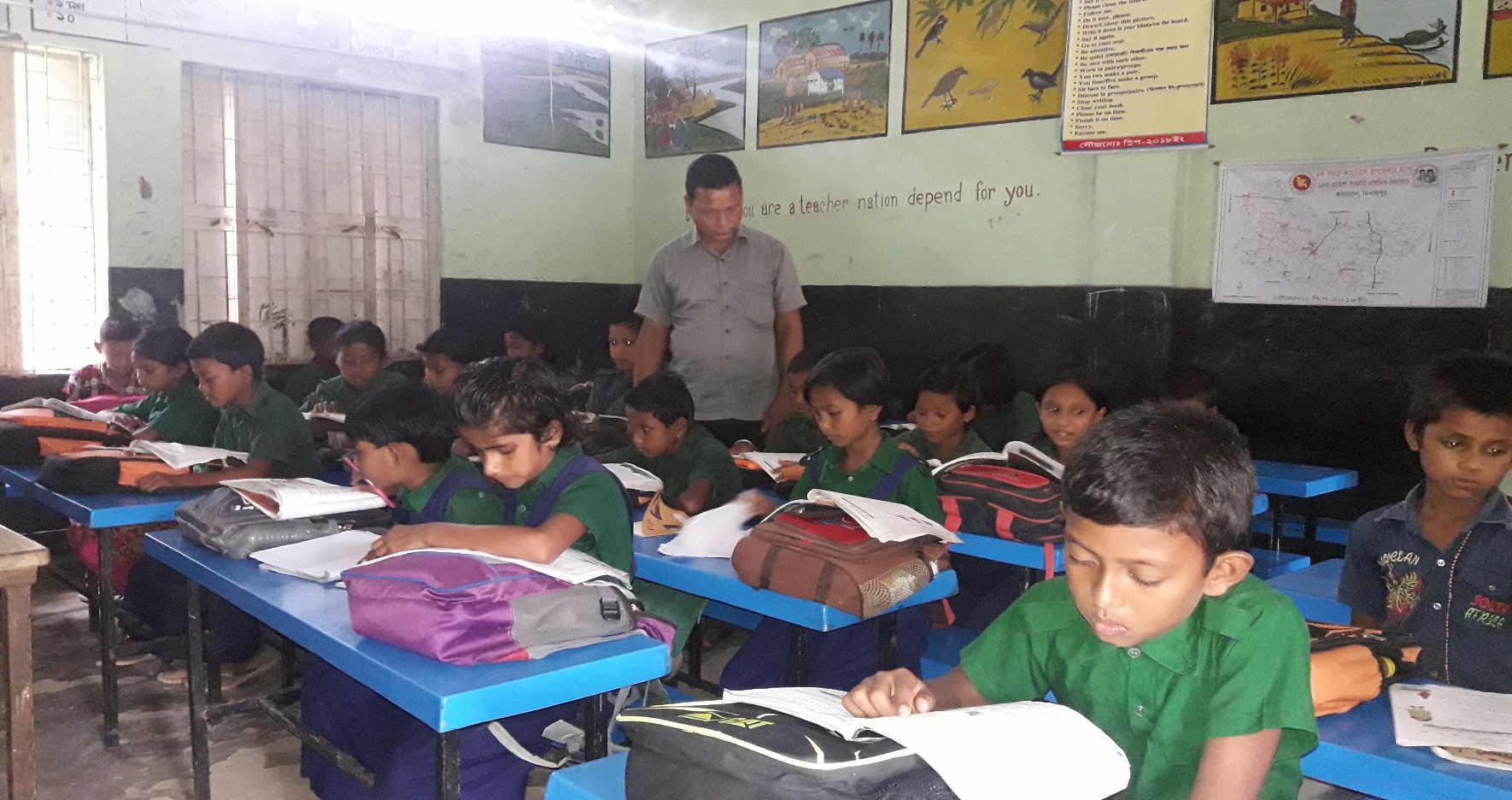 দলীয় কাজঃ
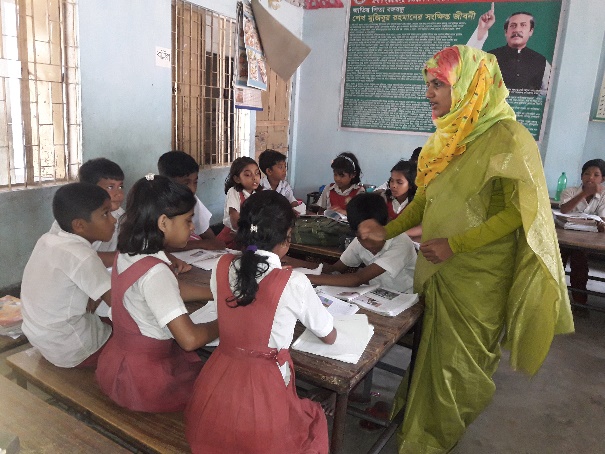 আমিষ দল       ১। আমিষ জাতীয় চারটি খাবারের নাম ও ১টি 					    প্রধান কাজ লেখ।
 শর্করা দল        ১। শর্করা জাতীয় চারটি খাবারের নাম ও ১টি প্রধান 				    	কাজ লেখ। 
চর্বি দল            ১। চর্বি জাতীয় চারটি খাবারের নাম ও ১টি প্রধান 				      কাজ লেখ। 
ভিটামিন দল      ১। ভিটামিন ও খনিজ লবণ আছে এরকম চারটি 				     খাবারের নাম ও ১টি প্রধান কাজ লেখ।
পরিকল্পিত কাজ
কোন কোন খাবার তুমি নিয়মিত খাও তার তালিকা তৈরি করে নিয়ে আসবে।
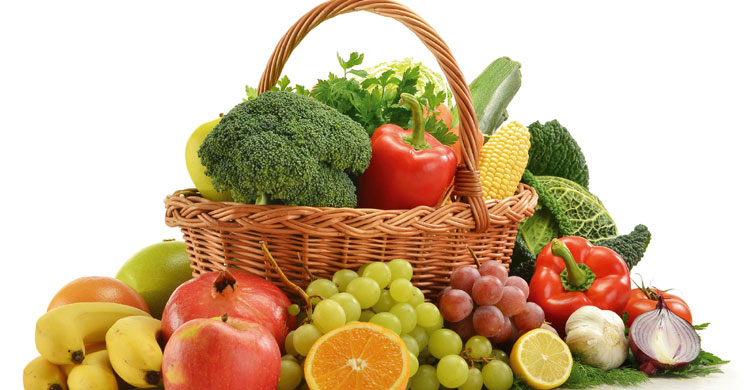 ধন্যবাদ সবাইকে